طرائق أخرى لتكاثر النبات
مخرجات التعلم
يتوقع من التلميذ في نهاية الدرس أن:
    يشرح معنى التكاثر.
     يستنتج طريقة تكاثر النباتات الزهرية.
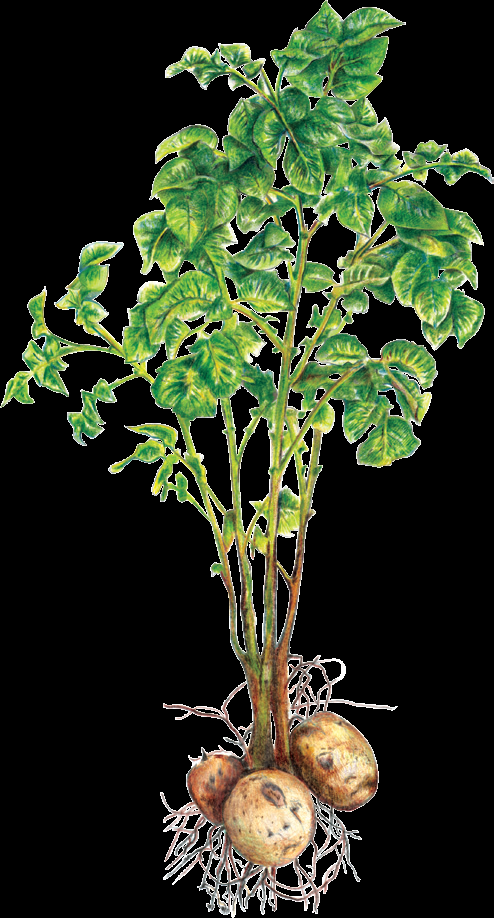 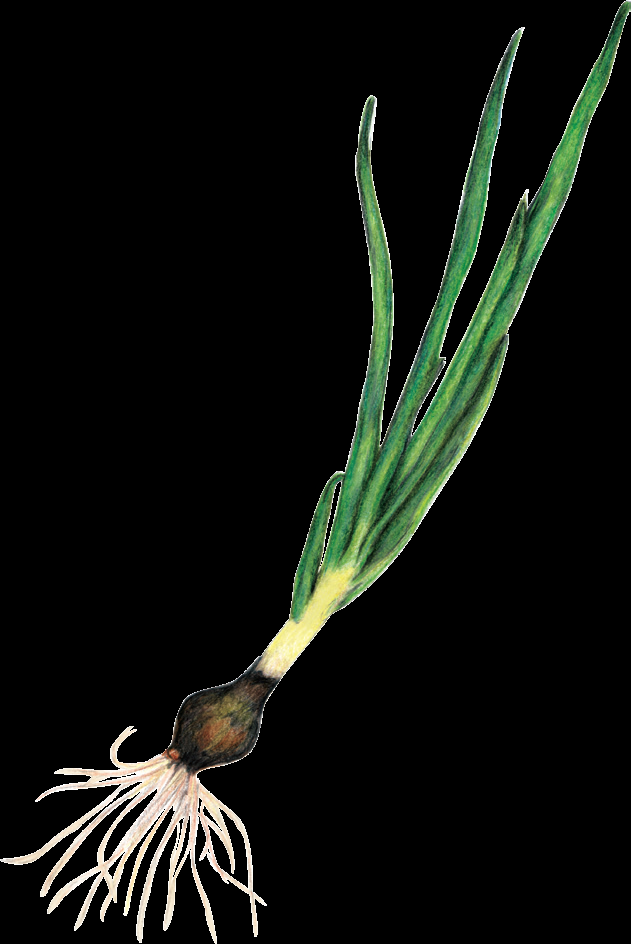 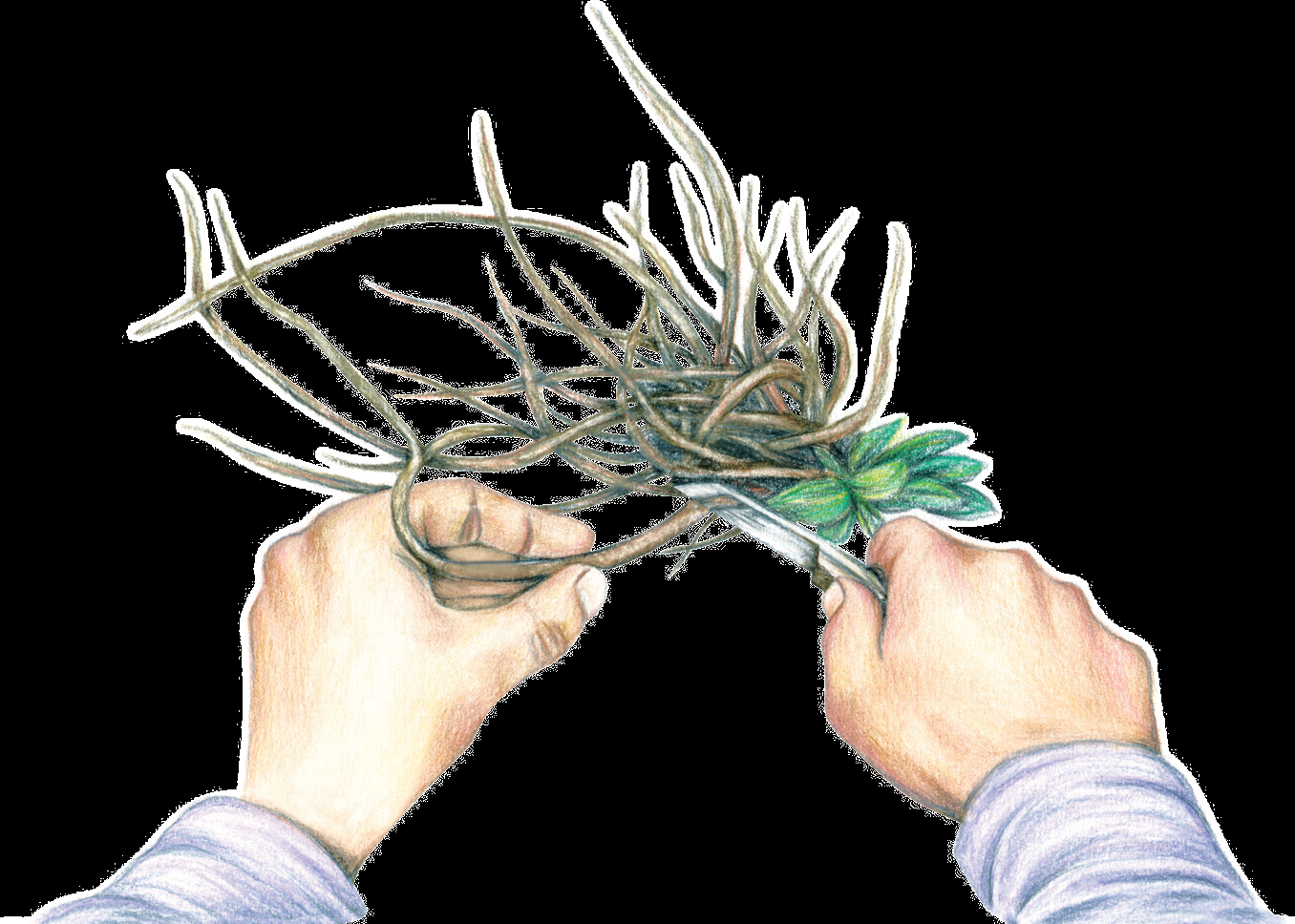 نُسمي إنتاج النبات الجديد: التكاثر.
هناك طرائق أخرى لتكاثر النبات الزهري هي:
الأبصال أو الدرنات أو جزء من الساق.
نشاط  
   صل بين الجملة وما يناسبها:
بالبذور
يتكاثر نبات الورد
بجزء من الساق
يتكاثر نبات البطاطا
بالدرنات
يتكاثر نبات الفاصولياء
بالأبصال
يتكاثر نبات الزنبق